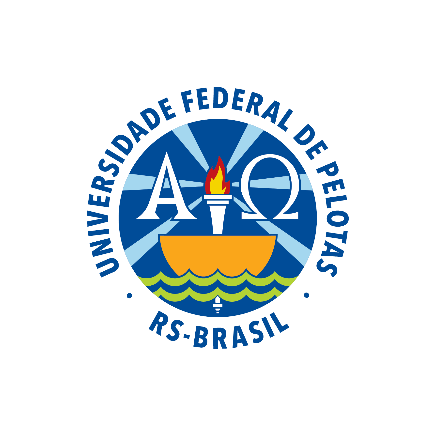 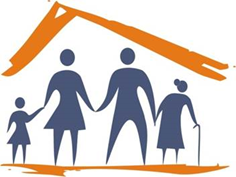 UNIVERSIDADE ABERTA DO SUS – UNASUSUNIVERSIDADE FEDERAL DE PELOTASESPECIALIZAÇÃO EM SAÚDE DA FAMÍLIAMODALIDADE À DISTÂNCIA
Melhoria da detecção e prevenção do câncer de colo do útero e de mama na Unidade Básica de Saúde Barro Duro, Pelotas/RS

ALCIDES AGRAMONTE ABEL
Orientadora: Maria Emilia Nunes Bueno
Pelotas, 2015.
Introdução
Motivação


 Estatística
Câncer de colo de útero: 

Incidência – 530 mil casos novos por ano no mundo.
Frequência - 3º tipo de câncer mais comum entre as mulheres
Mortalidade - 274 mil mulheres por ano.

(BRASIL, 2013)
Câncer de mama:

Incidência – o de maior incidência entre as mulheres

Frequência - 23% do total (2008) 

Mortalidade - 5ª causa de morte (458 mil óbitos)
(BRASIL, 2013)
Caracterização do município
Localização  de Pelotas
 
3ª Coordenadoria de Saúde

População:  329.435 (2012) 

Densidade demográfica: 205 hab/Km2
PIB : 10.386,48 (2010); com 3,22% (2010) extrema pobreza; e só 15,87% (2013) plano de saúde 
Central de Regulação
Exames complementares
Referência de média e alta complexidade para outros municípios da região.
06 hospitais gerais, 01 PS, 01 UBAI

01 Centro de Especialidades, 01 SAMU

01 hospital psiquiátrico, 01 hemocentro

52 UBS (26 ESF e 01 CEO tipo I)

Não possui NASF
Sistema de saúde local
Caracterização da UBS Barro Duro
Localização

Vínculo administrativo - SUS

Vínculo educacional – UFPel

Modelo de atenção
Composição das equipes

Outros profissionais

Caracterização do alvo: 

1460 mulheres - 25 a 64 anos - (213)

520 mulheres - 50 a 69 anos -  (110)
Situação da ação programática na UBS antes da intervenção
Cadastro

Mapeamento

Crescimento populacional & registro 

Acesso as consultas

Trabalho de ESF/APS
Objetivo geral
Melhorar a detecção e prevenção do câncer de colo do útero e de mama na UBS/Barro Duro.
Metodologia
Intervenção piloto
Programação - 16 semanas (12 semanas) 
Apresentação da intervenção
Capacitações
Atividades educativas  & divulgação
Cadastros
Coletas  & mamografia
Registro 
Busca ativa
Monitoramento
Apresentação dos resultados
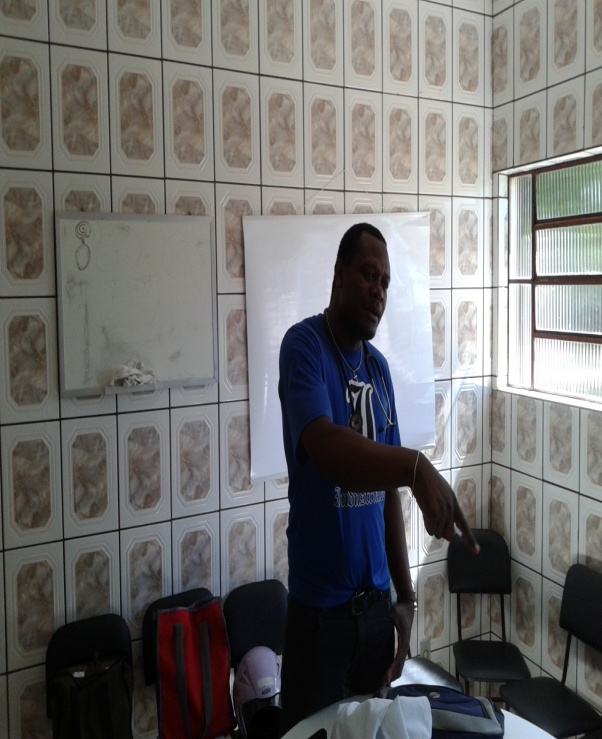 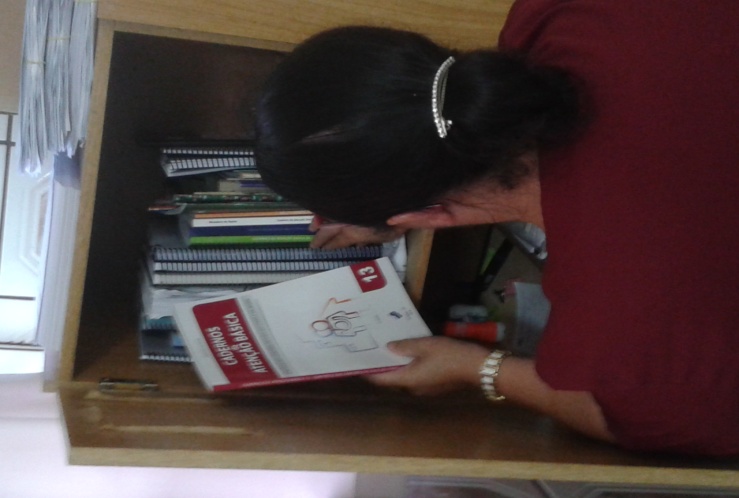 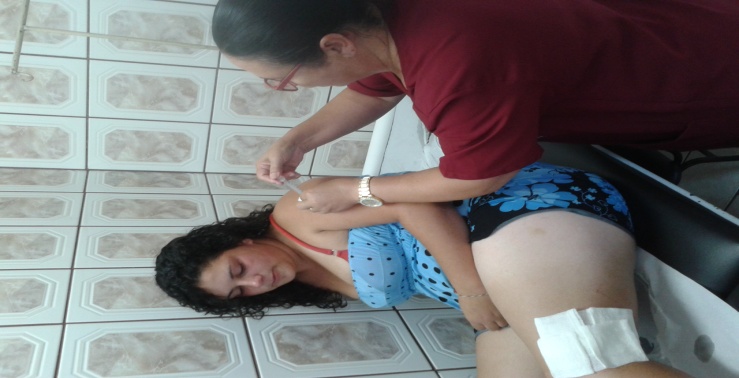 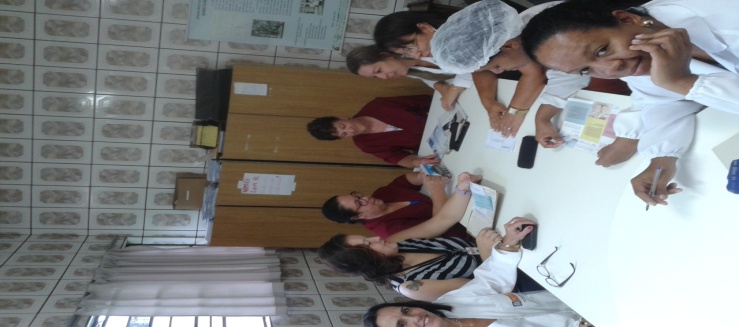 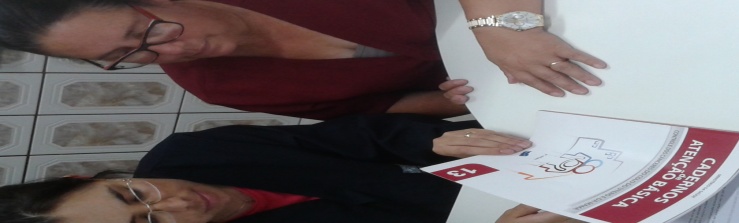 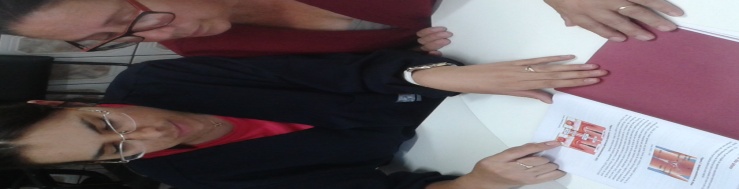 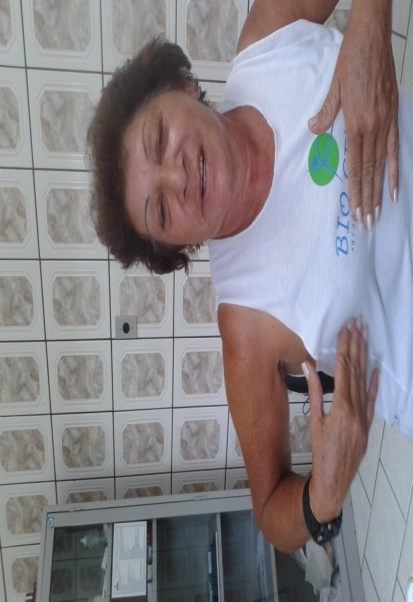 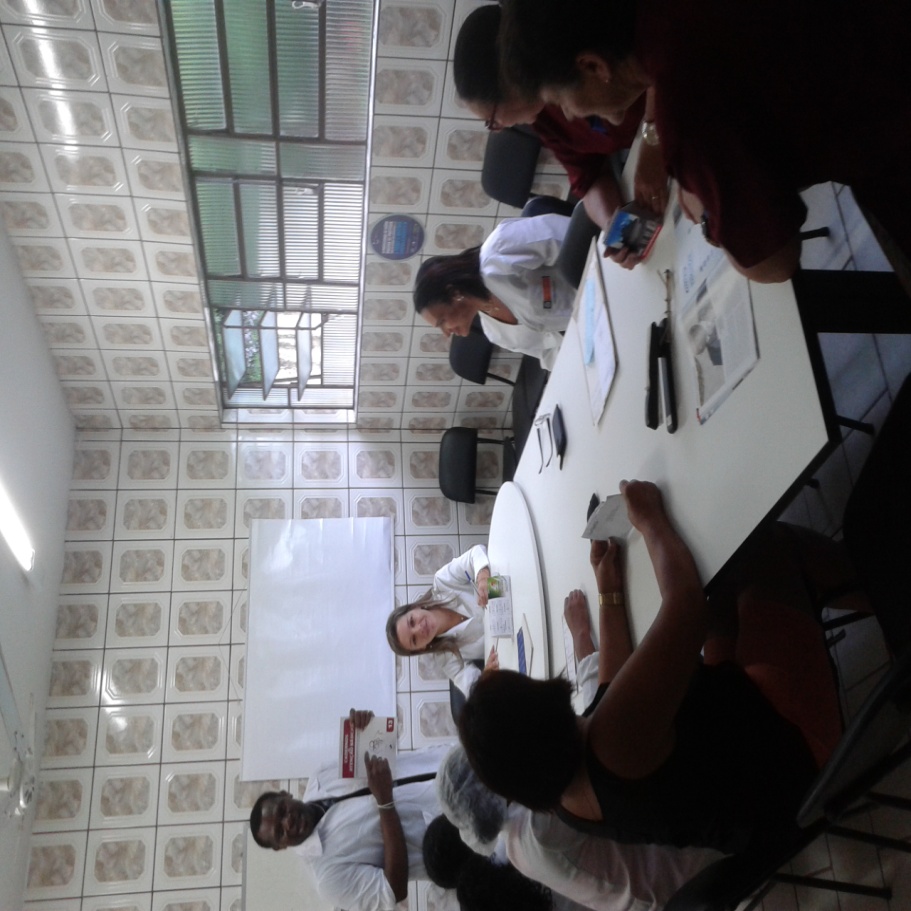 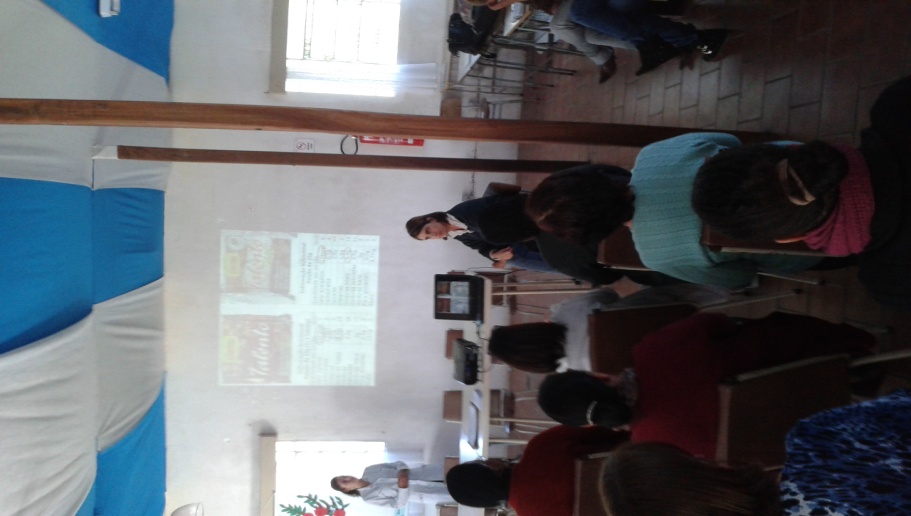 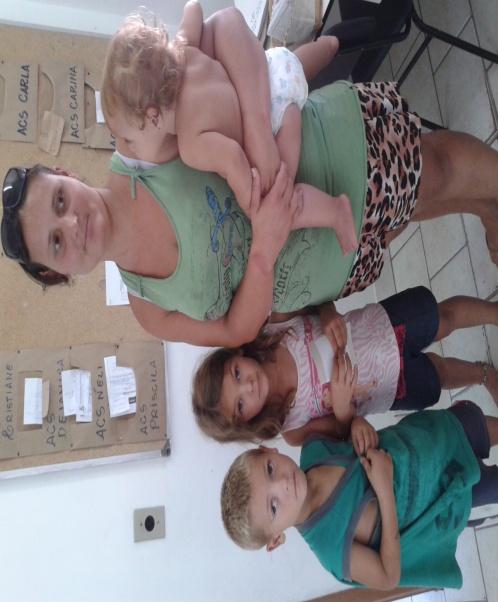 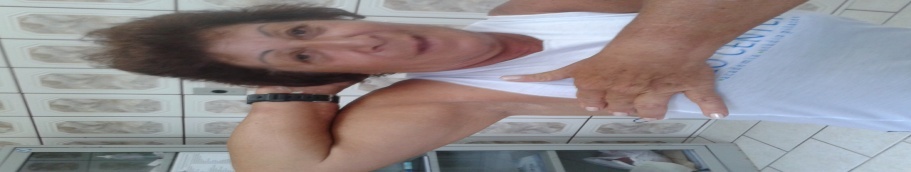 Logística
Guia - Diretrizes Brasileiras/INCA (BRASIL, 2011)

Caderno de Atenção Básica nº 13 do MS (BRASIL, 2013)

Planilhas ou fichas espelho

Livro de registros
OBJETIVOS
METAS  RESULTADOS
Objetivo 1: Ampliar a cobertura de detecção precoce do câncer de colo e do câncer de mama
Meta 1.1: Ampliar a cobertura de detecção precoce do câncer de colo uterino das mulheres na faixa etária entre 25 e 64 anos de idade para 80%
Proporção de mulheres entre 25 e 64 anos com exame em dia para detecção precoce do câncer de colo de útero
Mês 1: n= 31
Mês 2: n= 110
Mês 3: n= 213
Meta 1.2: Ampliar a cobertura de detecção precoce do câncer de mama das mulheres na faixa etária entre 50 e 69 anos de idade para 80%
Proporção de mulheres entre 50 e 69 anos com exame em dia para detecção precoce de câncer de mama
Mês 1: n= 12 
Mês 2: n= 56 
Mês 3: n= 110
Objetivo 2: Melhorar a qualidade do atendimento das mulheres que realizam detecção precoce de câncer de colo de útero e de mama na unidade de saúde.
 Meta 2.1: Obter 100% de coleta de amostras satisfatórias do exame citopatológico de colo uterino.

Meta cumprida integralmente em todos os meses da intervenção
Objetivo 3: Melhorar a adesão das mulheres à realização de exame citopatológico de colo uterino e mamografia. 
Meta 3.1: Identificar 100% das mulheres com exame citopatológico alterado sem acompanhamento pela unidade de saúde
	Meta 3.2: Identificar 100% das mulheres com mamografia alterada sem acompanhamento pela unidade de saúde
Em nenhum dos três meses obtivemos resultados alterados de citopatológico e mamografia.
Meta 3.3: Realizar busca ativa em 100% de mulheres com exame citopatológico alterado sem acompanhamento pela unidade de saúde.
Meta 3.4: Realizar busca ativa em 100% de mulheres com mamografia alterada sem acompanhamento pela unidade de saúde.
Como não tivemos resultados alterados, não foi necessária a realização de busca ativa para estas situações.
Objetivo 4: Melhorar registros das informações
Meta 4.1: Manter registro da coleta de exame citopatológico de colo de útero em registro específico em 100% das mulheres cadastradas.
Meta 4.1: Manter registro da realização da mamografia em registro específico em 100% das mulheres cadastradas.
Conseguimos atingir estas  metas em 100% nos três meses da intervenção.
Objetivo 5: Mapear as mulheres de risco para câncer de colo de útero e de mama.
Meta 5.1: Pesquisar sinais de alerta para câncer de colo de útero em 100% das mulheres entre 25 e 64 anos (Dor e sangramento após relação sexual e/ou corrimento vaginal excessivo).
Meta 5.2: Realizar avaliação de risco para câncer de mama em 100% das mulheres entre 50 e 69 anos.
Durante os três meses da intervenção conseguimos cumprir em 100% tais metas.
Objetivo 6: Promover a saúde das mulheres que realizam detecção precoce de câncer de colo de útero e de mama na unidade de saúde.
Meta 6.1: Orientar 100% das mulheres cadastradas sobre doenças sexualmente transmissíveis (DST) e fatores de risco para câncer de colo de útero.
Meta 6.2: Orientar 100% das mulheres cadastradas sobre doenças sexualmente transmissíveis (DST) e fatores de risco para câncer de mama.
Tais orientações foram realizadas para 100% das mulheres cadastradas tanto para o câncer de colo de útero quanto para o câncer de mama.
Discussão
Ampliação da cobertura da atenção no atendimento a saúde da mulher
Programas de HIPERDIA e Idosos
Melhoria dos registros e a qualificação da atenção
Ampliação da coleta do exame CP e mamografia das mulheres em idade alvo do programa
Melhor classificação do risco de sofrer câncer de mama e/ou de colo de útero 
Melhoria no conhecimento da população-alvo sobre prevenção das DSTs
Cadastro e registro da população alvo da intervenção, até mesmo dos outros programas da estratégia 
Padronização do trabalho das duas equipes além de mudança na forma de atendimento e controle
Capacitação das equipes
Trabalho integrado
Revisão das atribuições da equipe
Impacto da intervenção percebido pela comunidade
Intervenção será incorporada a rotina do serviço - ampliar o trabalho de conscientização da comunidade
Entraves 

Irregularidade dos profissionais;

Articulação com a comunidade;

Disponibilidade de todos os profissionais das equipes;

Trabalho sobrecarregado.
Reflexão  crítica sobre o processo pessoal de aprendizagem
Forma nova de aprendizado
Mistura de sentimentos e desafios
Curso não presencial
Plataforma de informática 
Atualização sobre as diferenças de realidade
Diferenças dos protocolos ministeriais e portarias, das estratégias e diretrizes, das metas e ações protocolizadas pelo MS
Estudo da Medicina Coletiva
Aposta do Brasil - SUS, na atenção integral e em todos os níveis de complexidade
Compreender a dinâmica da estratégia do PSF brasileiro
Referências
BRASIL. Ministério da Saúde. Secretaria de Atenção à Saúde. Departamento de Atenção Básica. Caderno de Atenção Básica: Controle dos Cânceres do Colo do útero e de Mama. 2 ed. Brasília: Ministério da Saúde, 2013. 124p. (Cadernos de Atenção Básica, n. 13). 
 
BRASIL. Ministério da Saúde (MS). Instituto Nacional de Câncer (Inca) . Estimativa 2012: incidência de câncer no Brasil. Rio de Janeiro: Inca; 2011. [ Links ]
“Há um tempo em que é preciso abandonar as roupas usadas, que já tem a forma do nosso corpo, e esquecer os nossos caminhos, que nos levam sempre aos mesmos lugares. É o tempo da travessia: e, se não ousarmos fazê-la, teremos ficado, para sempre, à margem de nós mesmos”.
Fernando Pessoa

OBRIGADO!!